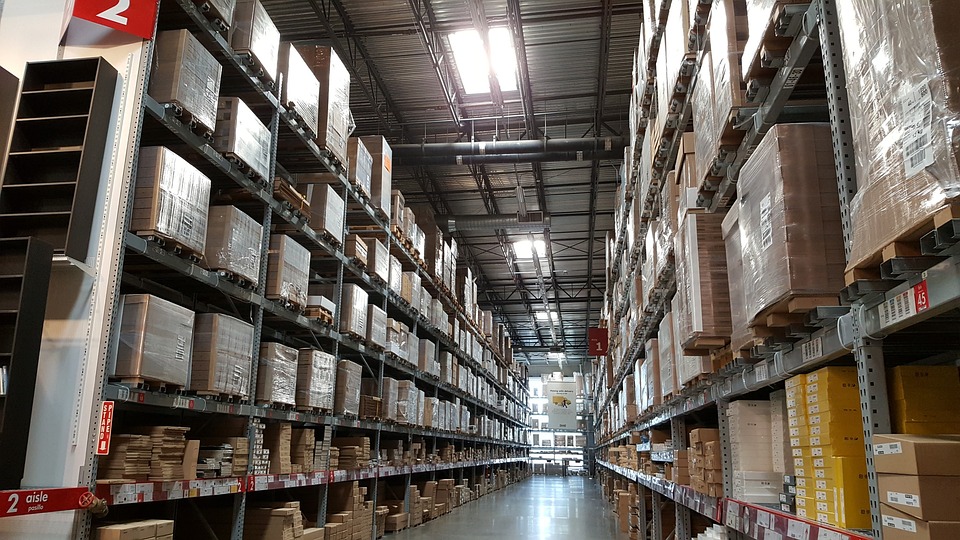 Gestion d'Inventaire Automatique
Zacharie Lachapelle
Passy Niyomuhoza
Melvyn Kouadio 
Julia Mainville
Cyr Tullius Kabore
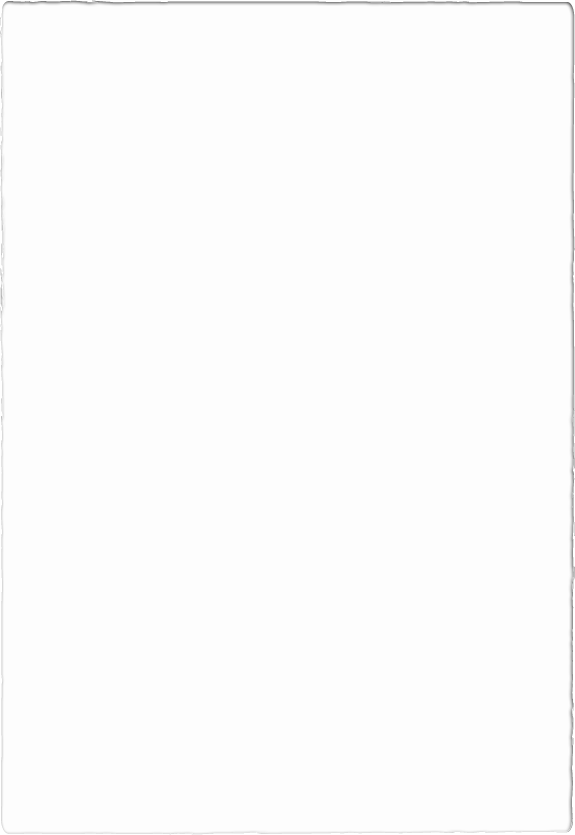 Agenda
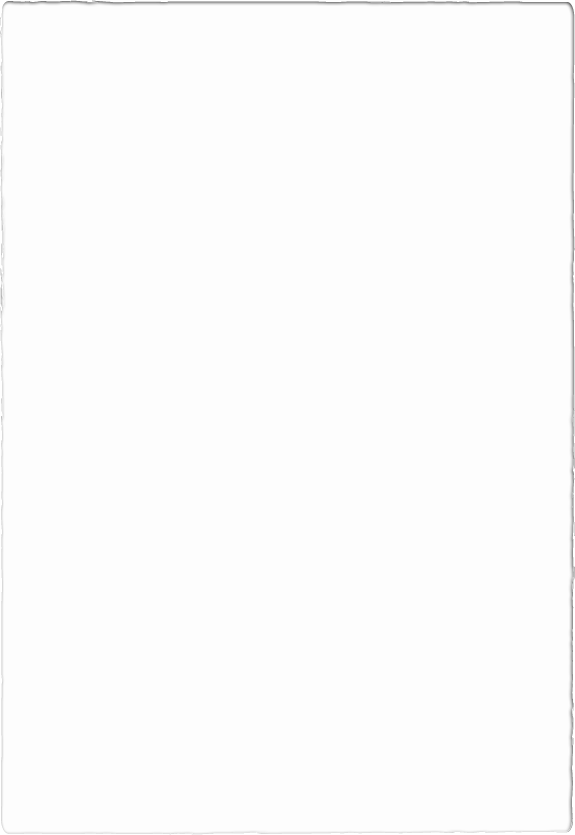 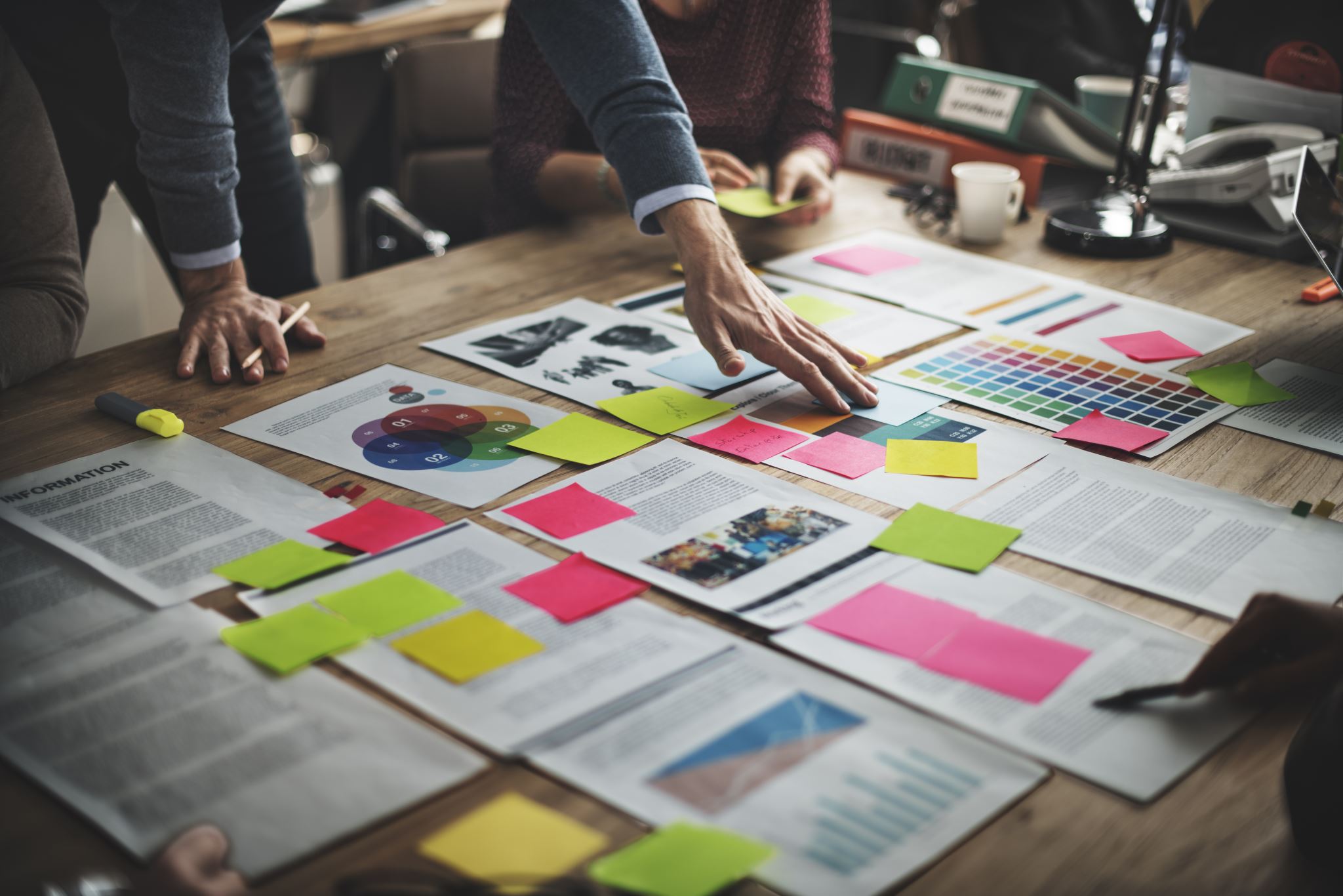 Introduction
Pensée Conceptuelle
Empathie: Reccueillir des informations essentielles avec le client 
Definition: Identification des besoins et l'enoncé du probleme
Idéation: Génereration de concepts et le choix du meilleur
Prototypage:  Élaboration de plusieurs types de prototypes pour des tests spécifiques
Essais: Faire des plans d'essais/tests pour les prototypes
Developpement
Besoins, Contraintes et priorisation et notre énoncé du problème:
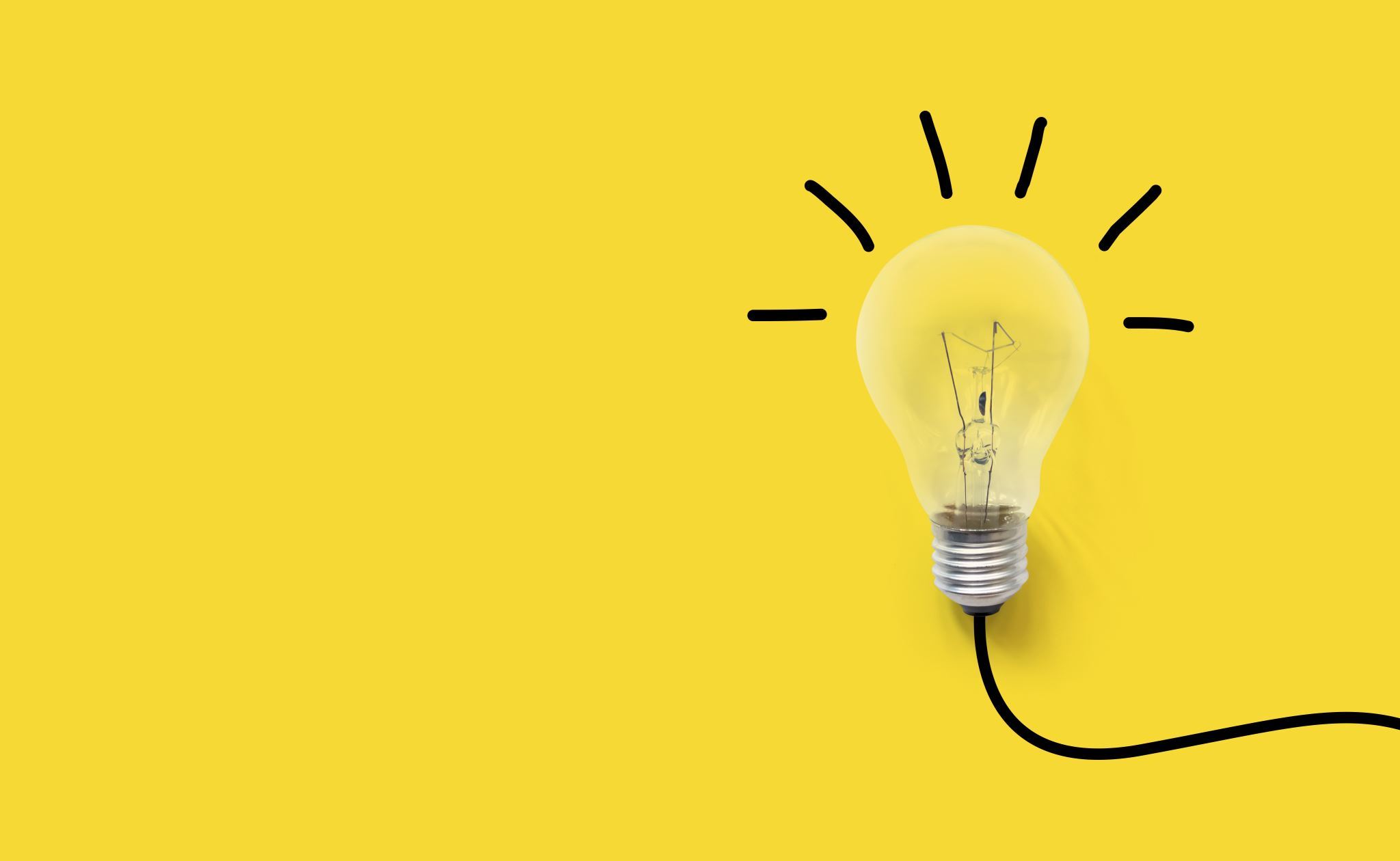 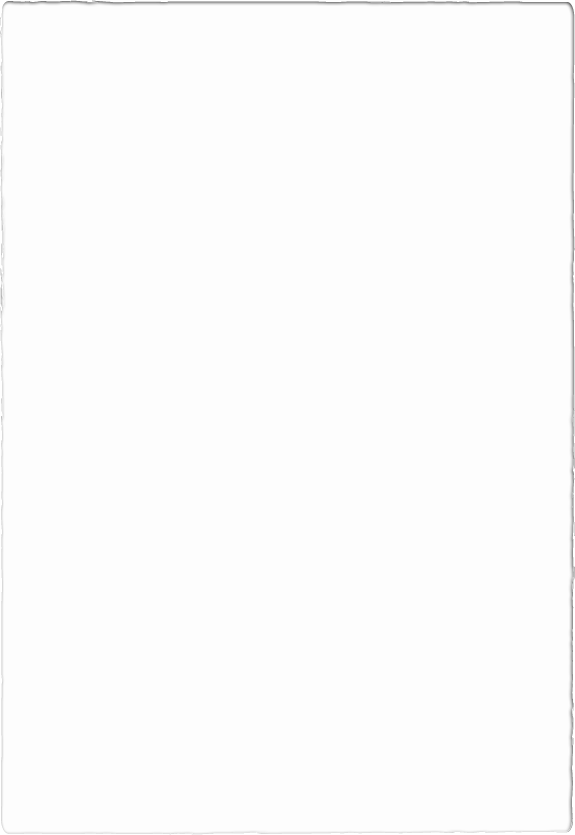 Enoncé du problème:
L’équipe IoT d’activation numérique recherche un système de gestion d’inventaire intelligent, automatisé et facile d'accès afin de suivre continuellement les éléments stockés et utilisés, permettant de limiter les pertes tout en soustrayant l’intervention humaine.
Plan de projet
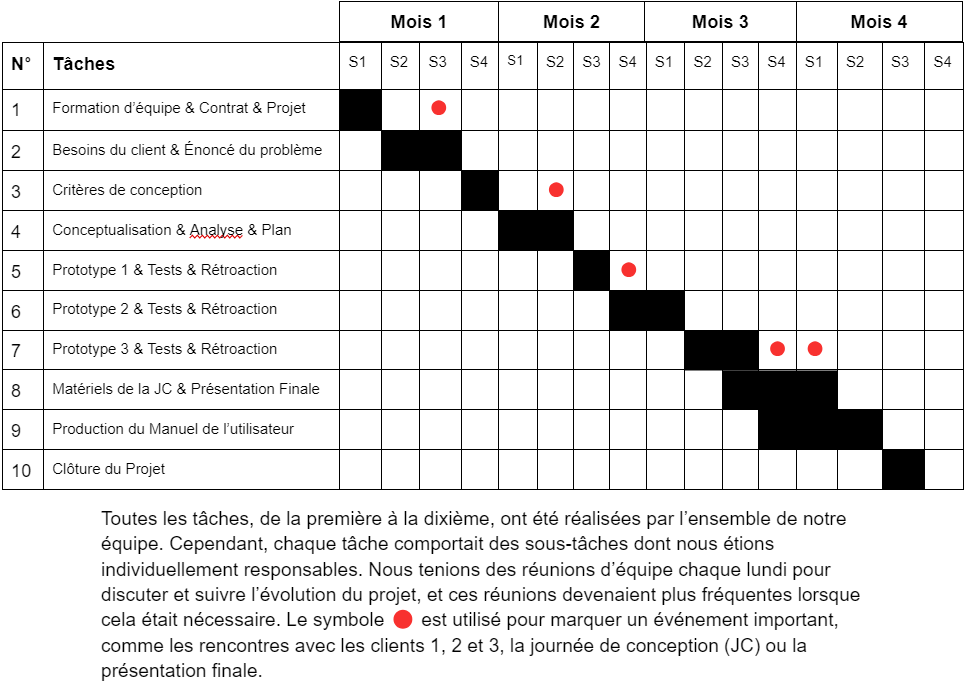 Qualité du concept
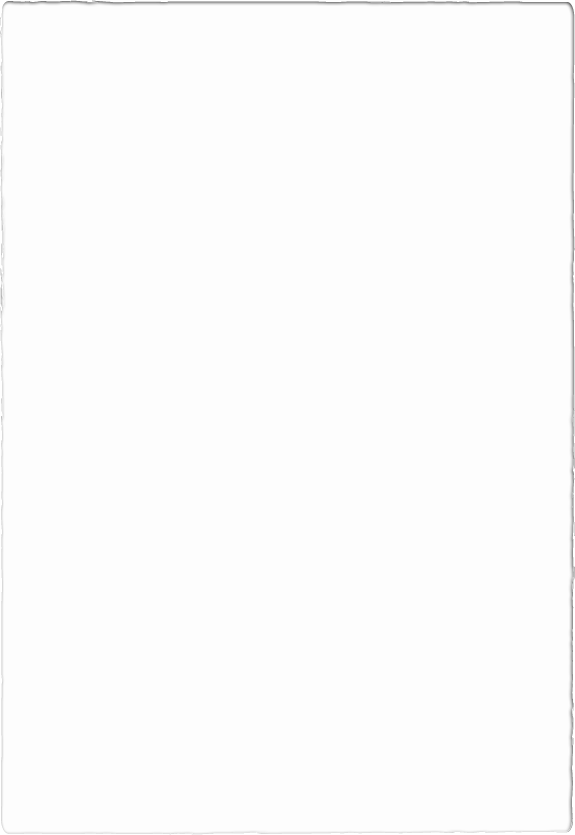 Remue-méninge et sous-systèmes
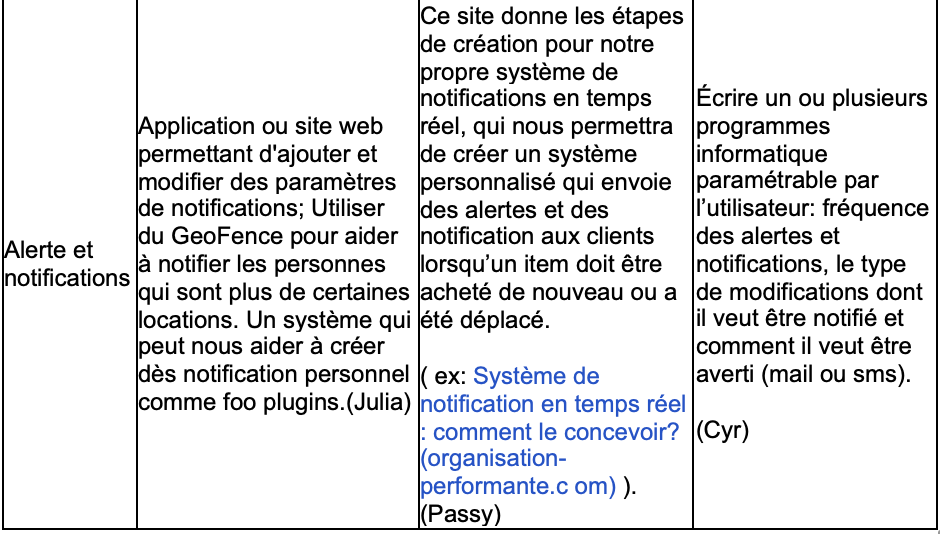 Etalonnage et Matrice Décisionelle
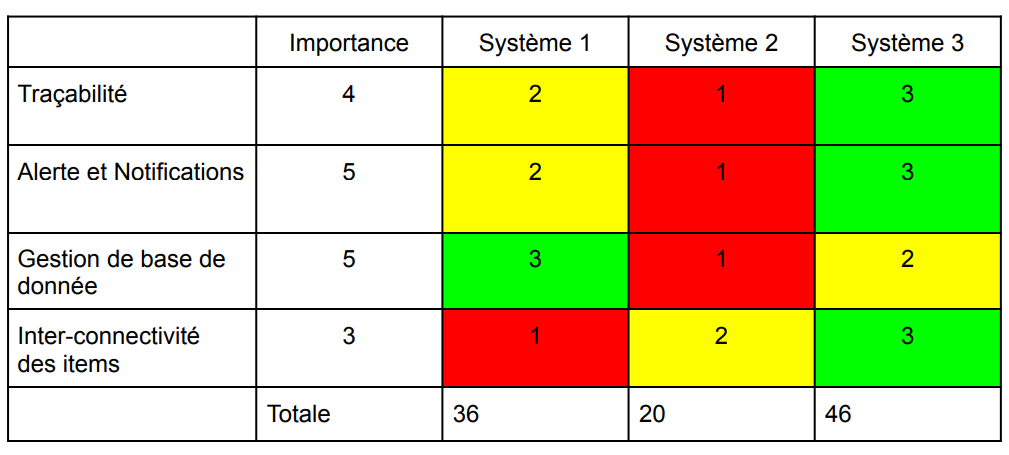 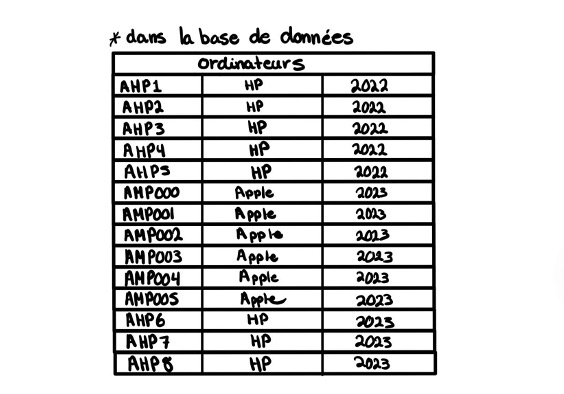 Dessin et Esquisse du Concept Choisi
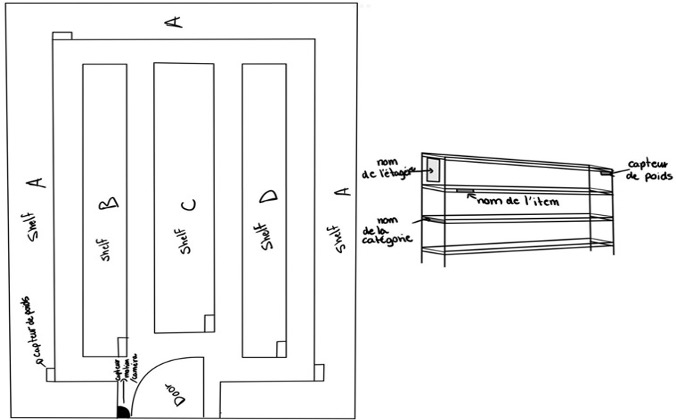 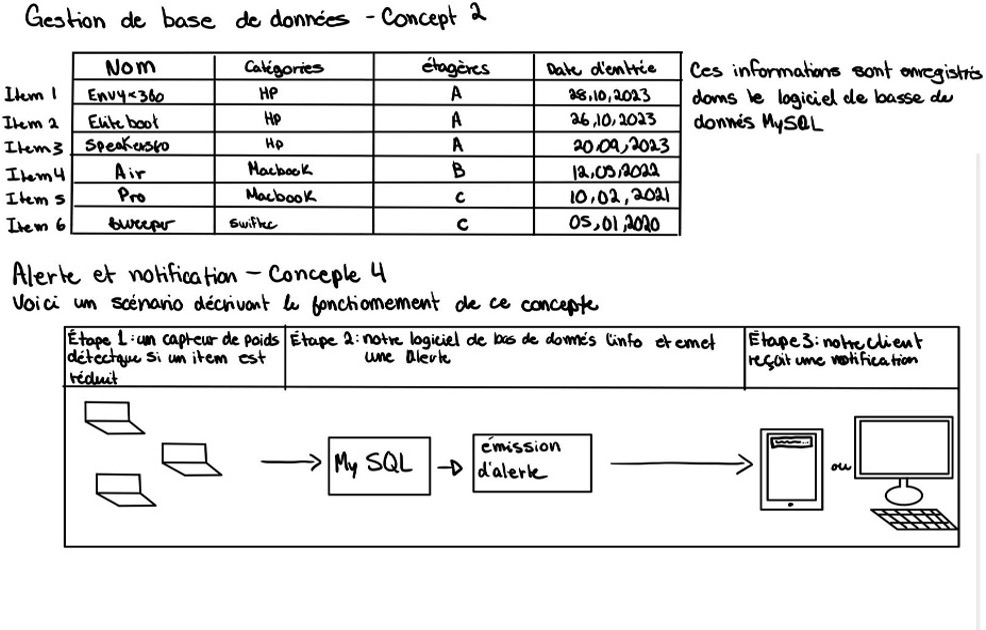 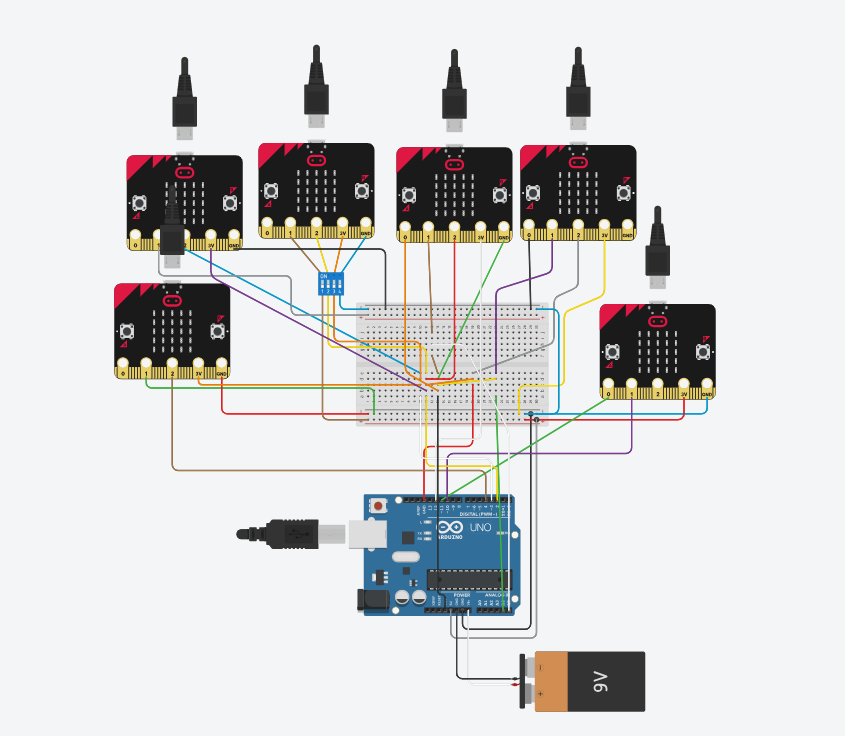 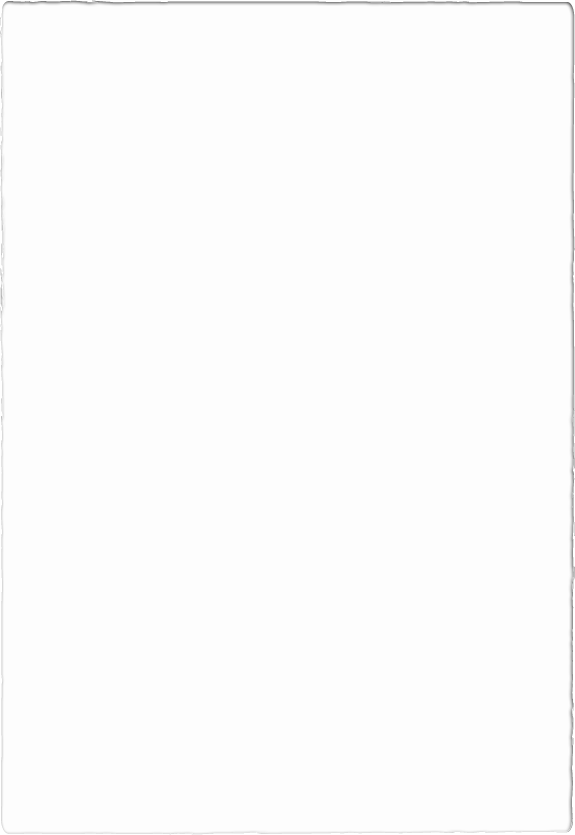 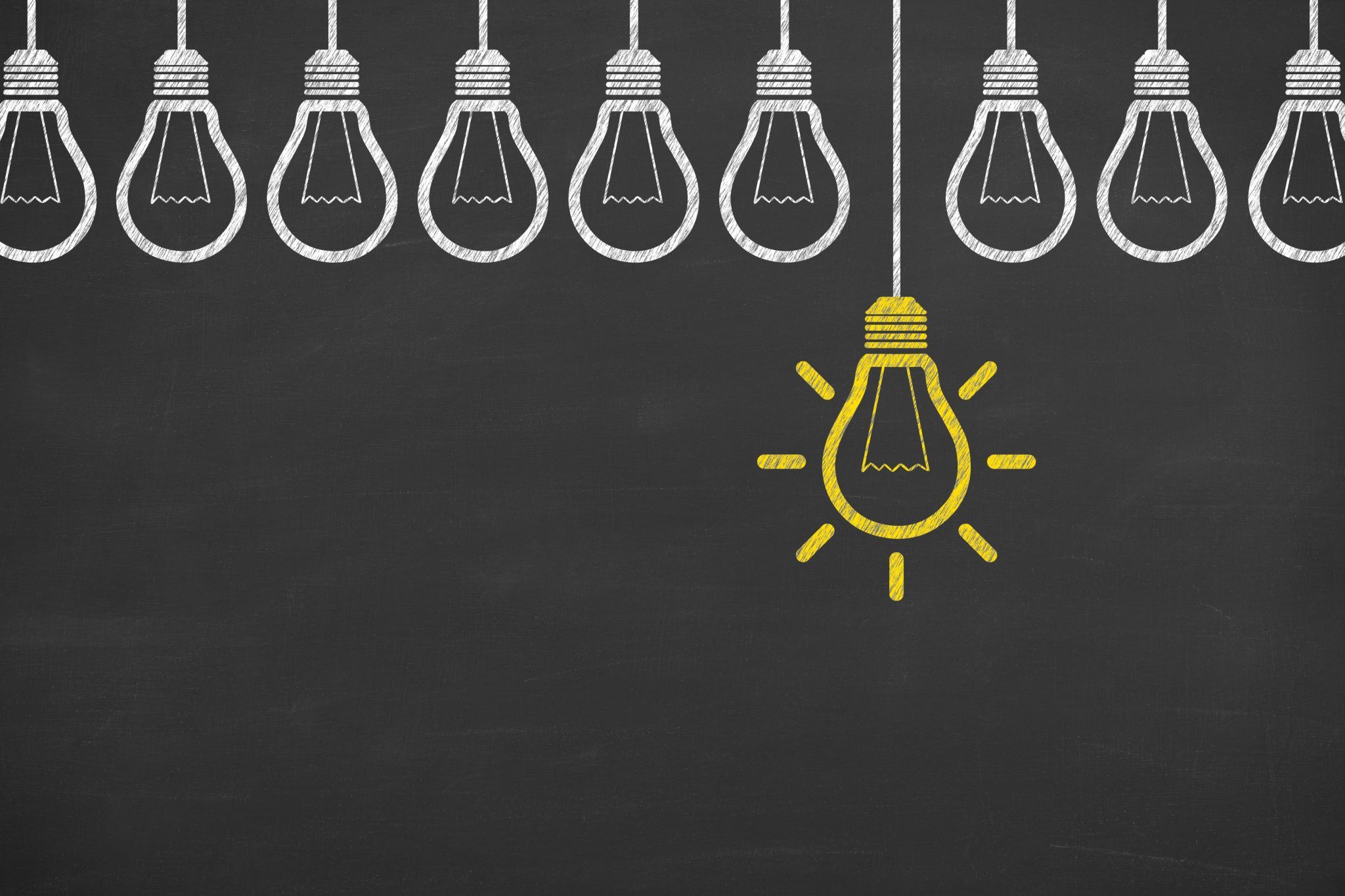 Leçons apprises et prochaines étapes
L’importance de la planification minutieuse 
Opportunité d’améliorer nos compétences en gestion de temps, en communication et en innovations. 
Les prochaines étapes seraient :
        - Prototype finale
        - Rédaction du manuel et du produit
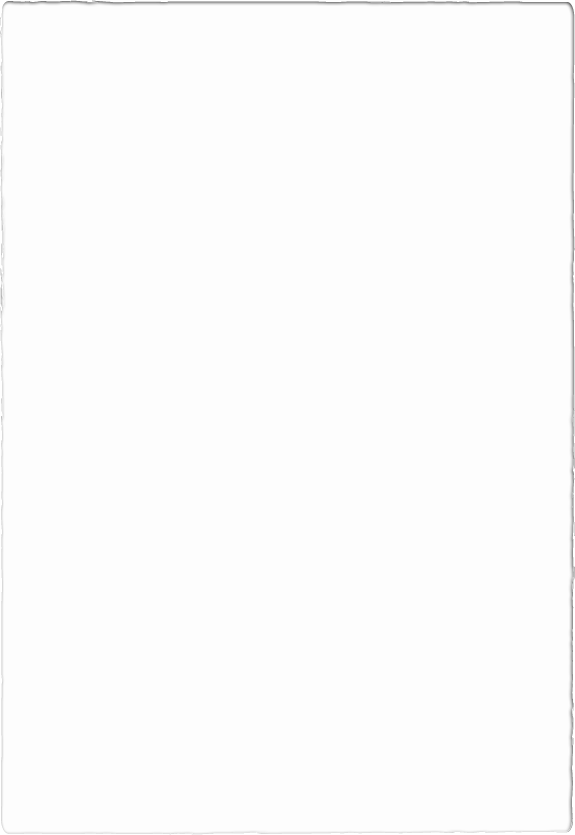 Conclusion
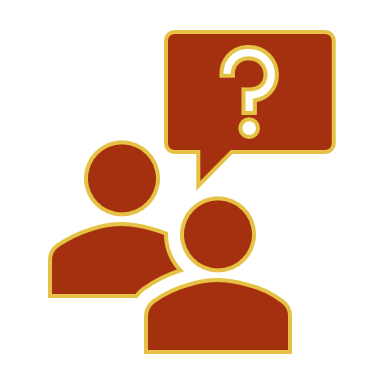 L'utilisation de la pensé conceptuelle
Répond à multiples crièteres des clients
Un prototype qui reflete les contraites budgétaire du projet
Questions?
Merci!